King Herod
Teacher notes:

What do the paintings tell us about the type of person King Herod?
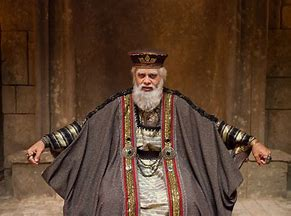 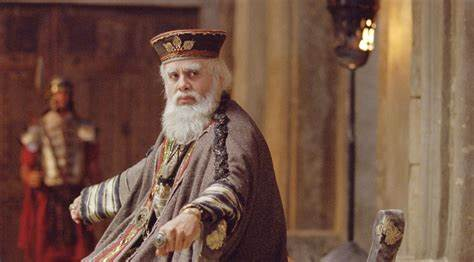 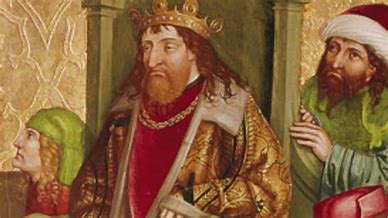 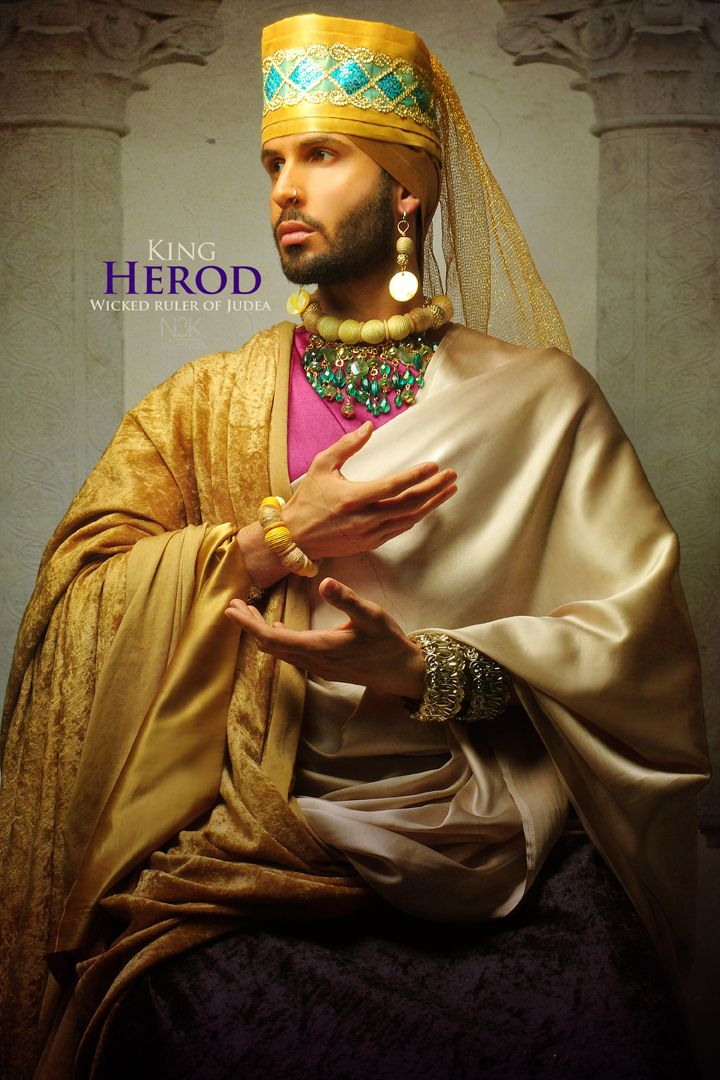 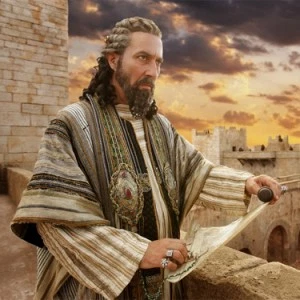